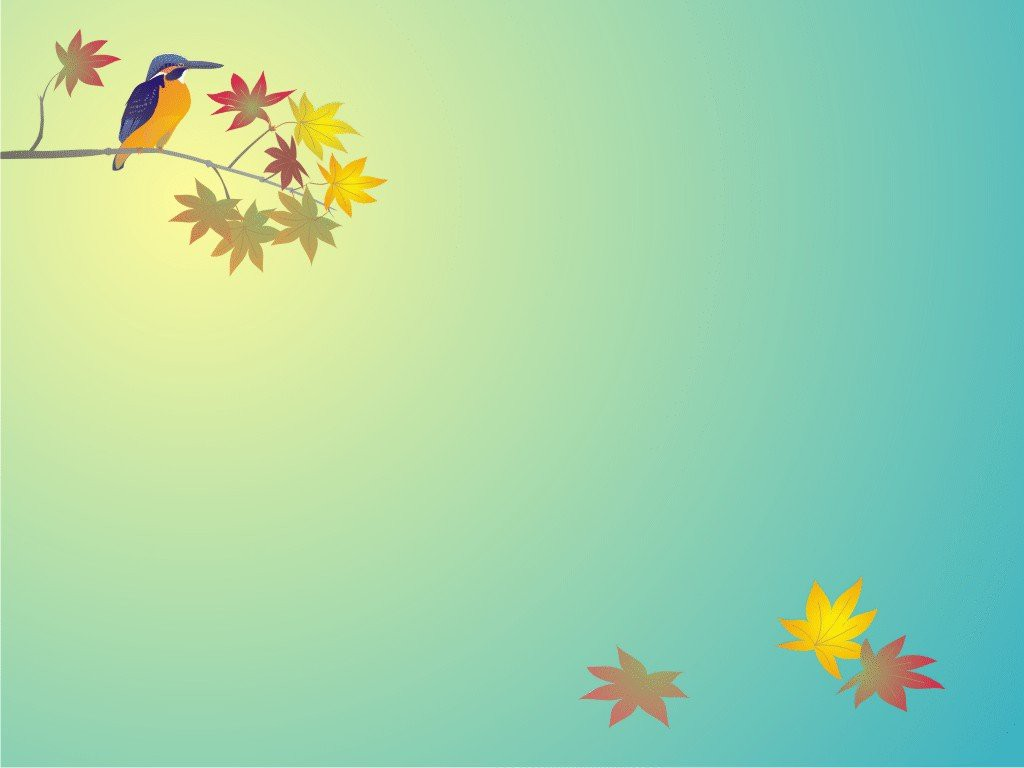 ỦY BAN NHÂN DÂN QUẬN LONG BIÊN
TRƯỜNG MẦM NON BẮC CẦU
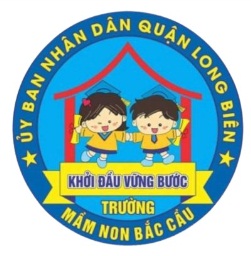 Lĩnh vực phát triển nhận thức
Nhận biết tập nói: Bánh chưng xanh
Lứa tuổi: Nhà trẻ 24- 36 tháng
Giáo viên: Hà Thị Tố Vân
MỤC ĐÍCH – YÊU CẦU
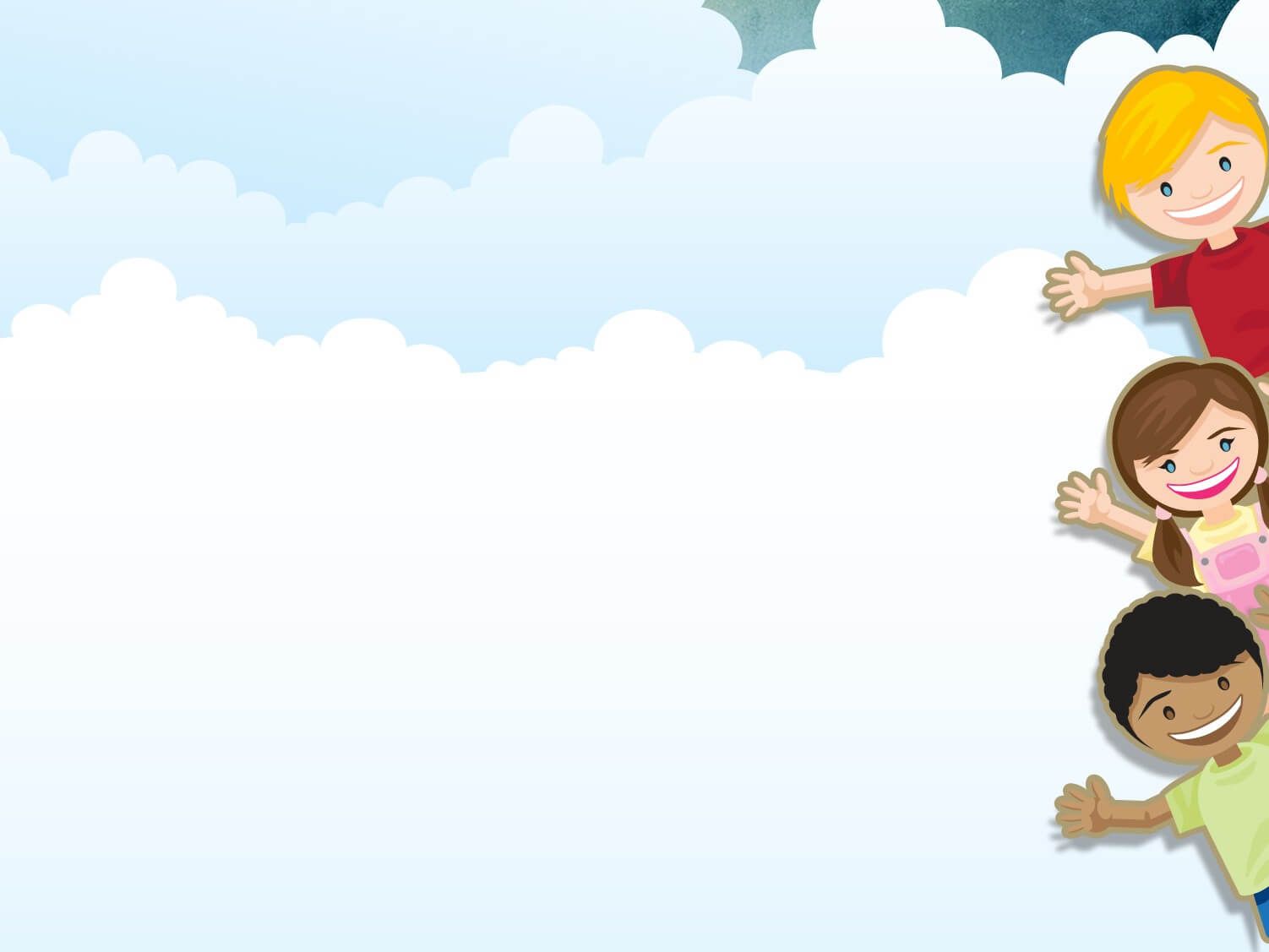 1. Kiến thức: 
	- Trẻ nhận biết và gọi tên được “Bánh chưng”
	- Biết được các đặc điểm của bánh.
2. Kĩ năng:
	- Rèn kỹ năng quan sát, ghi nhớ cho trẻ.
	- Phát triển vốn từ cho trẻ
	- Trẻ phân biệt được bánh chưng với các loại 	bánh khác.
3. Thái độ:
	- Trẻ hào hứng tham gia vào hoạt động. 
	- GD trẻ biết rửa tay trước khi ăn và biết được 	các món ăn trong ngày tết .
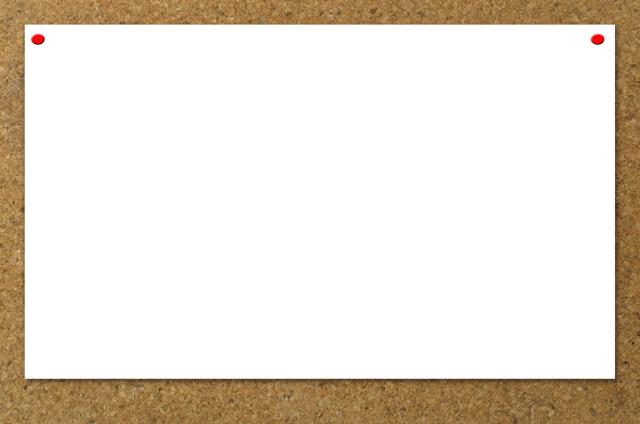 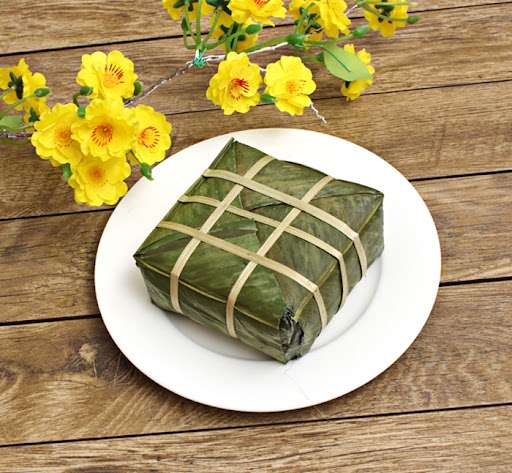 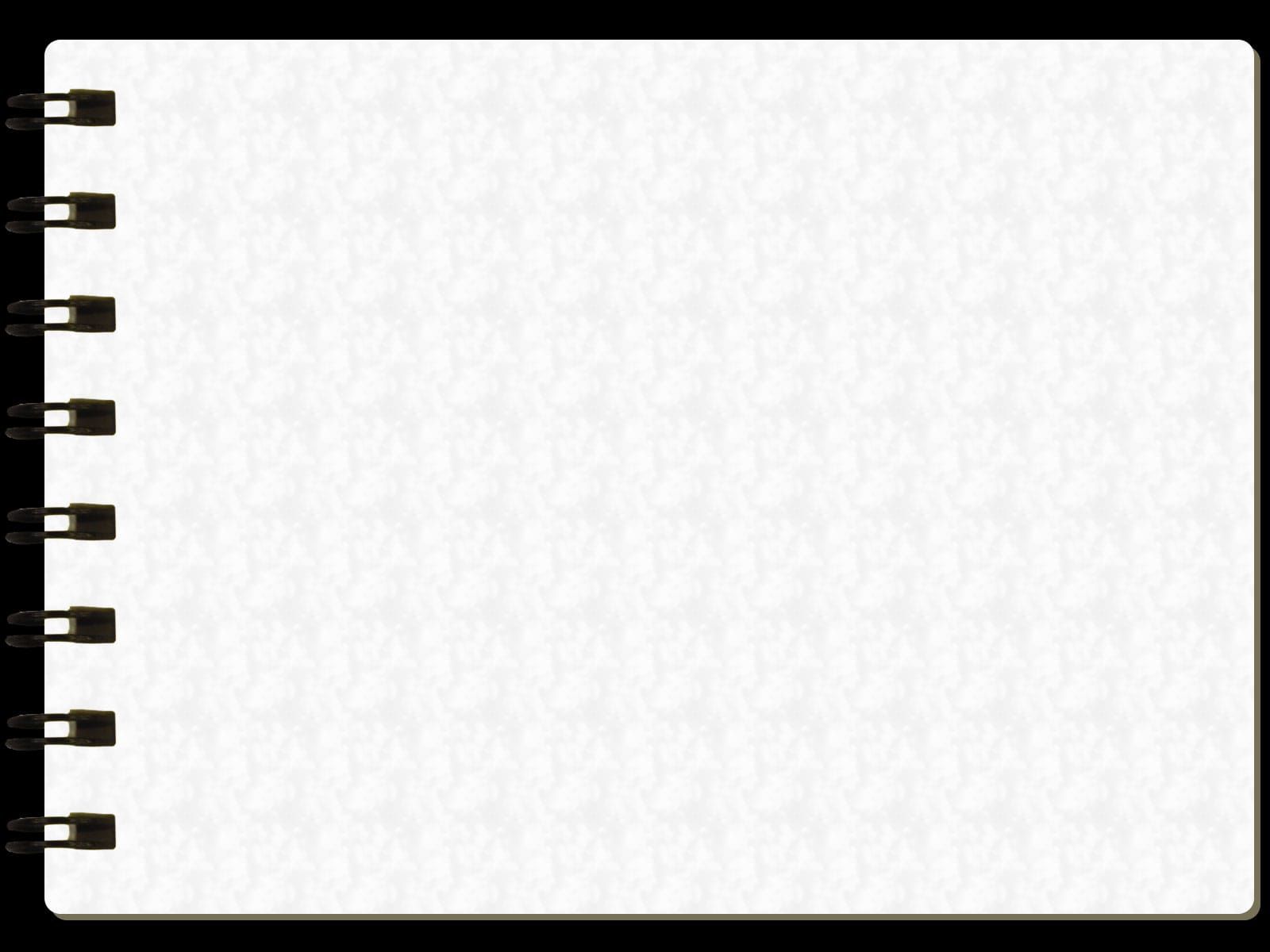 BÁNH CHƯNG
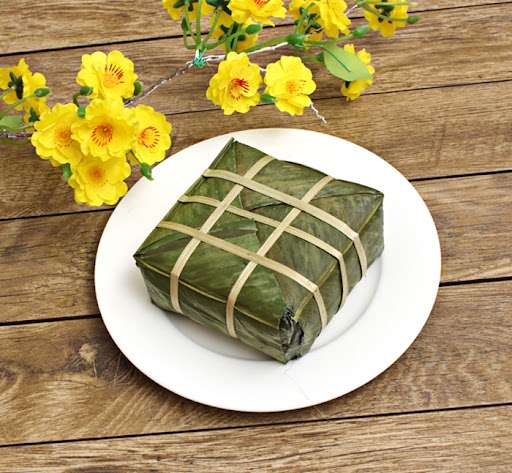 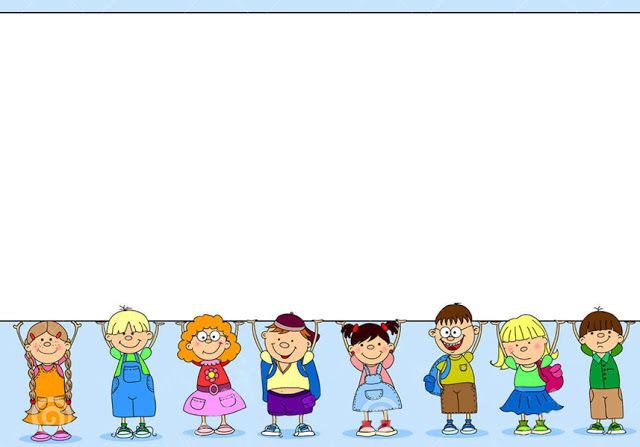 MÀU XANH
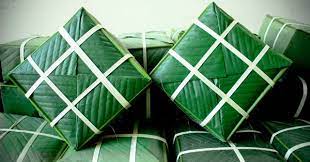 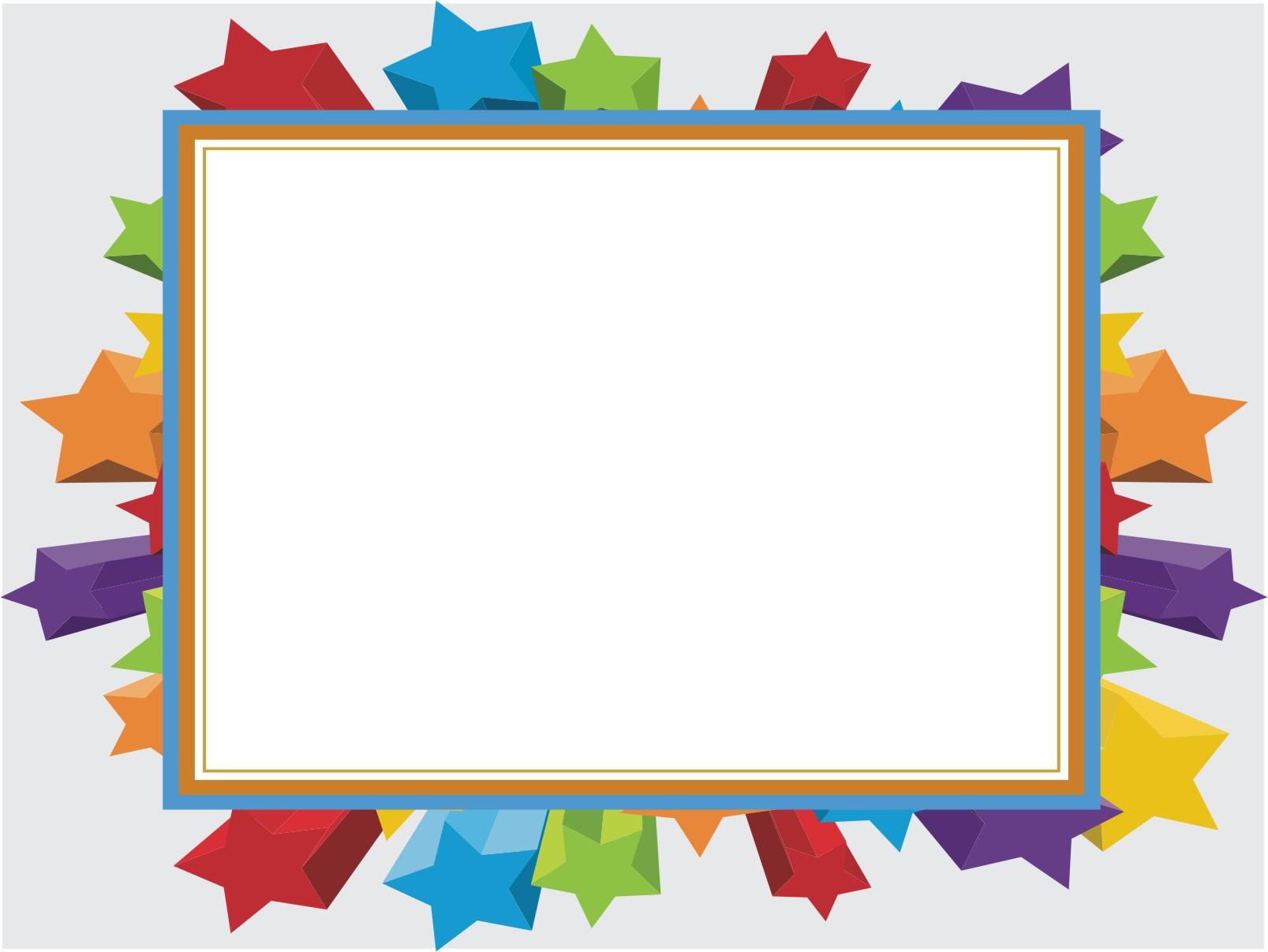 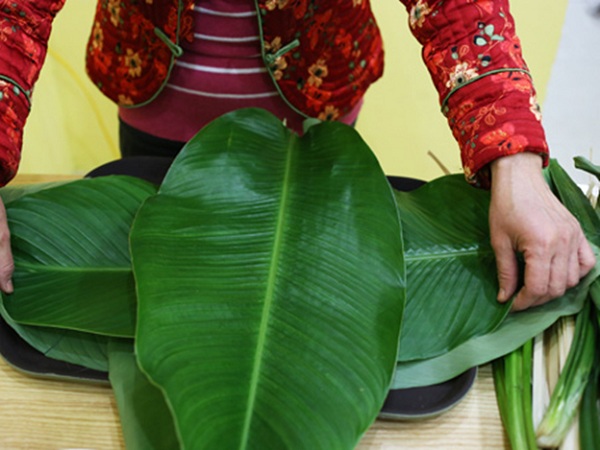 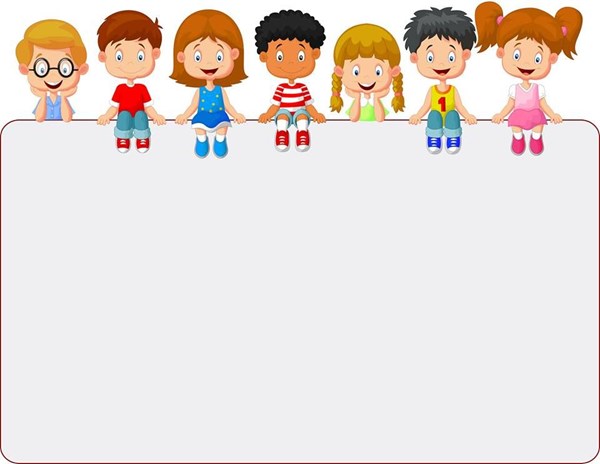 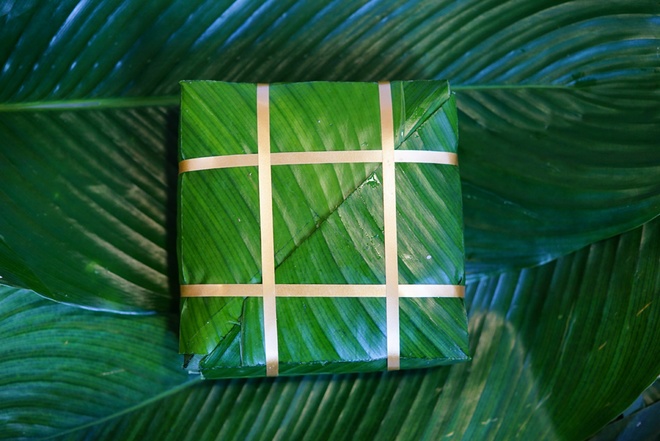 HÌNH VUÔNG
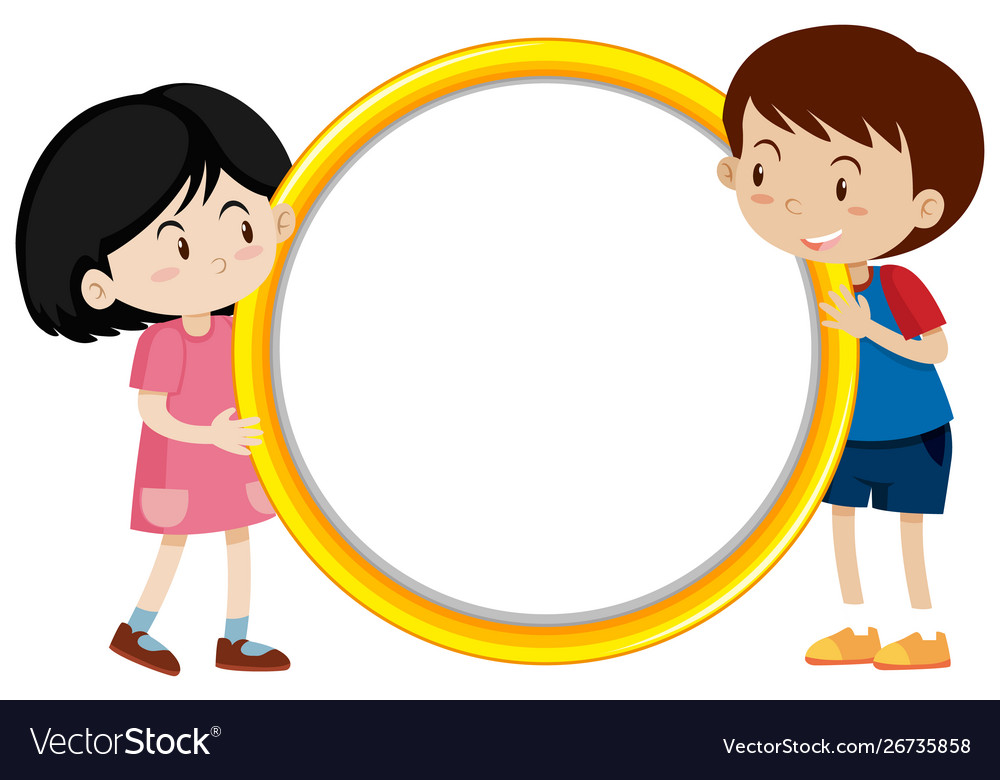 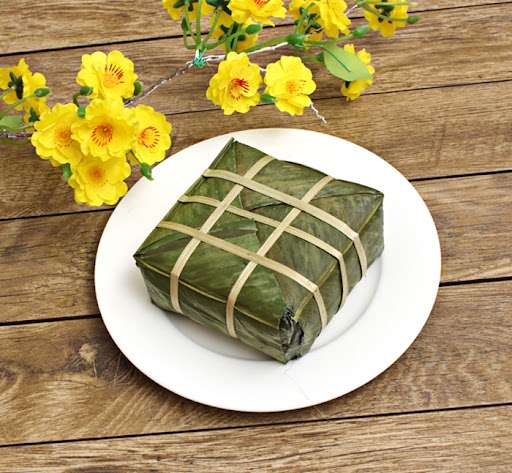 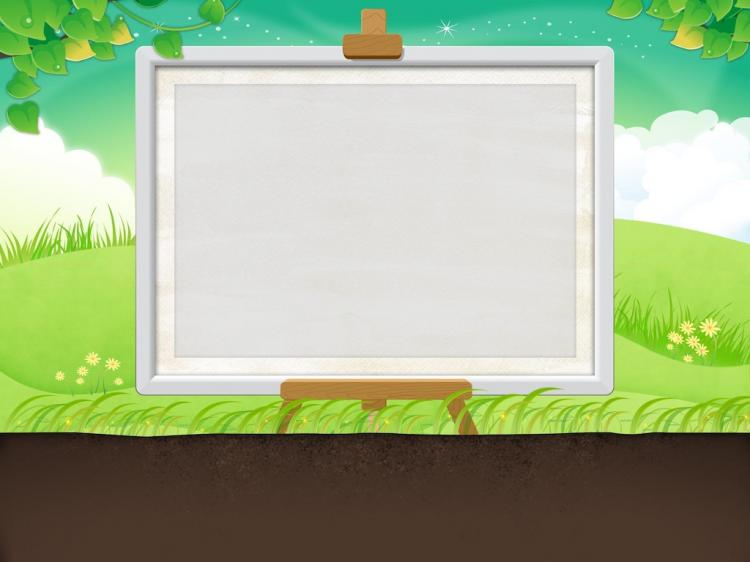 VỎ BÁNH
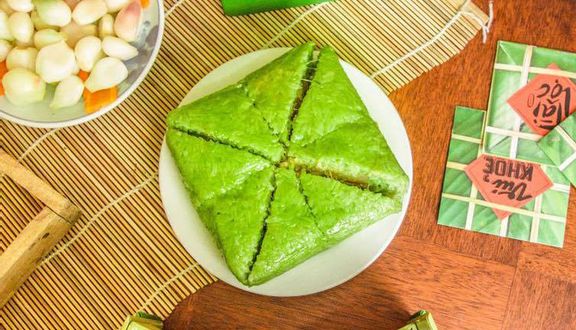 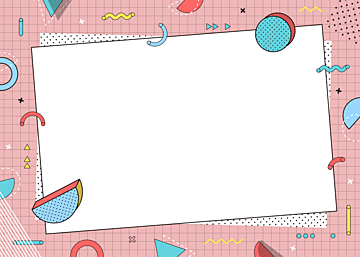 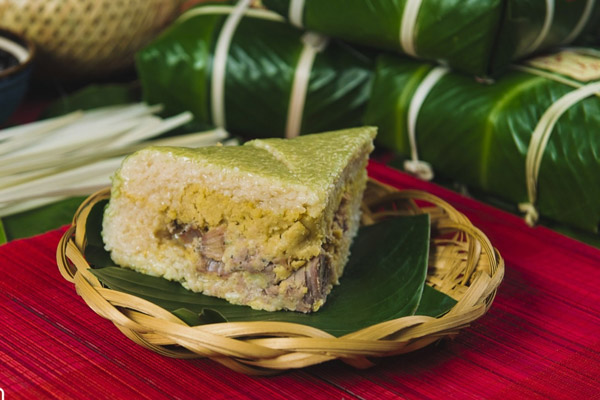 NHÂN BÁNH
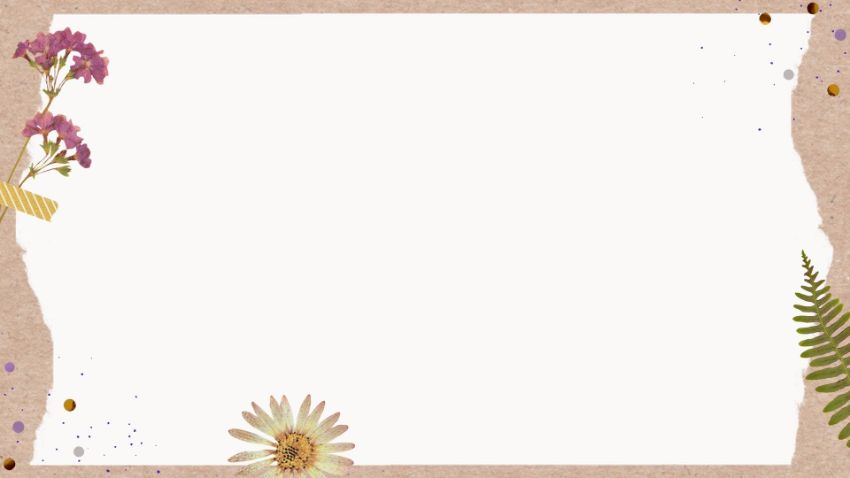 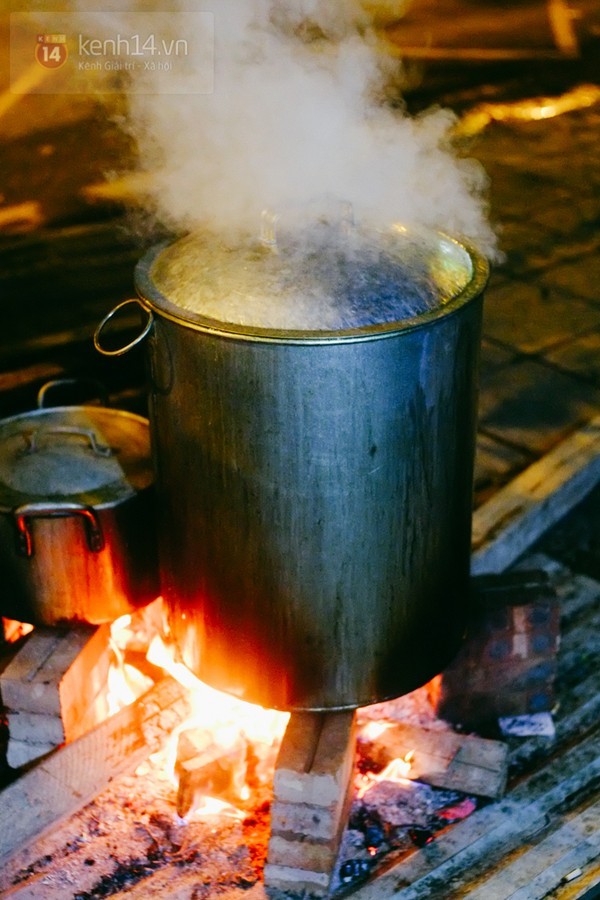 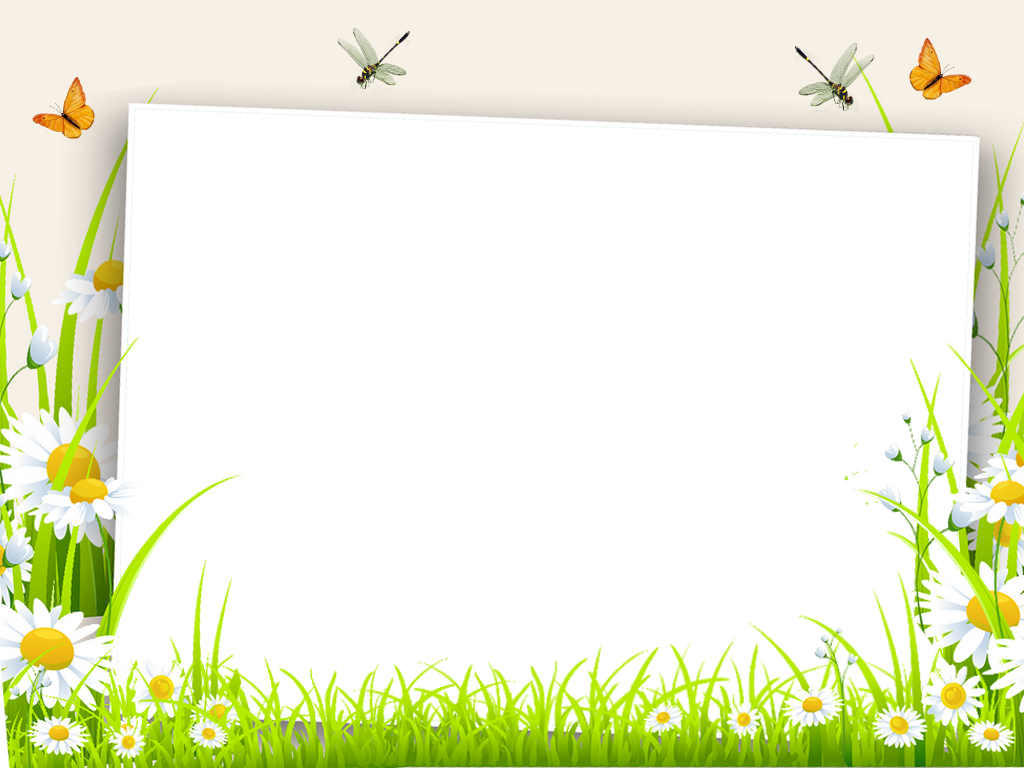 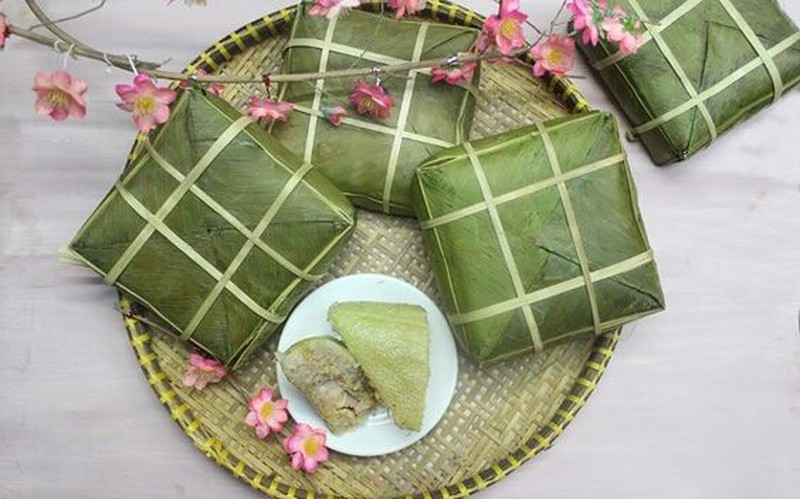 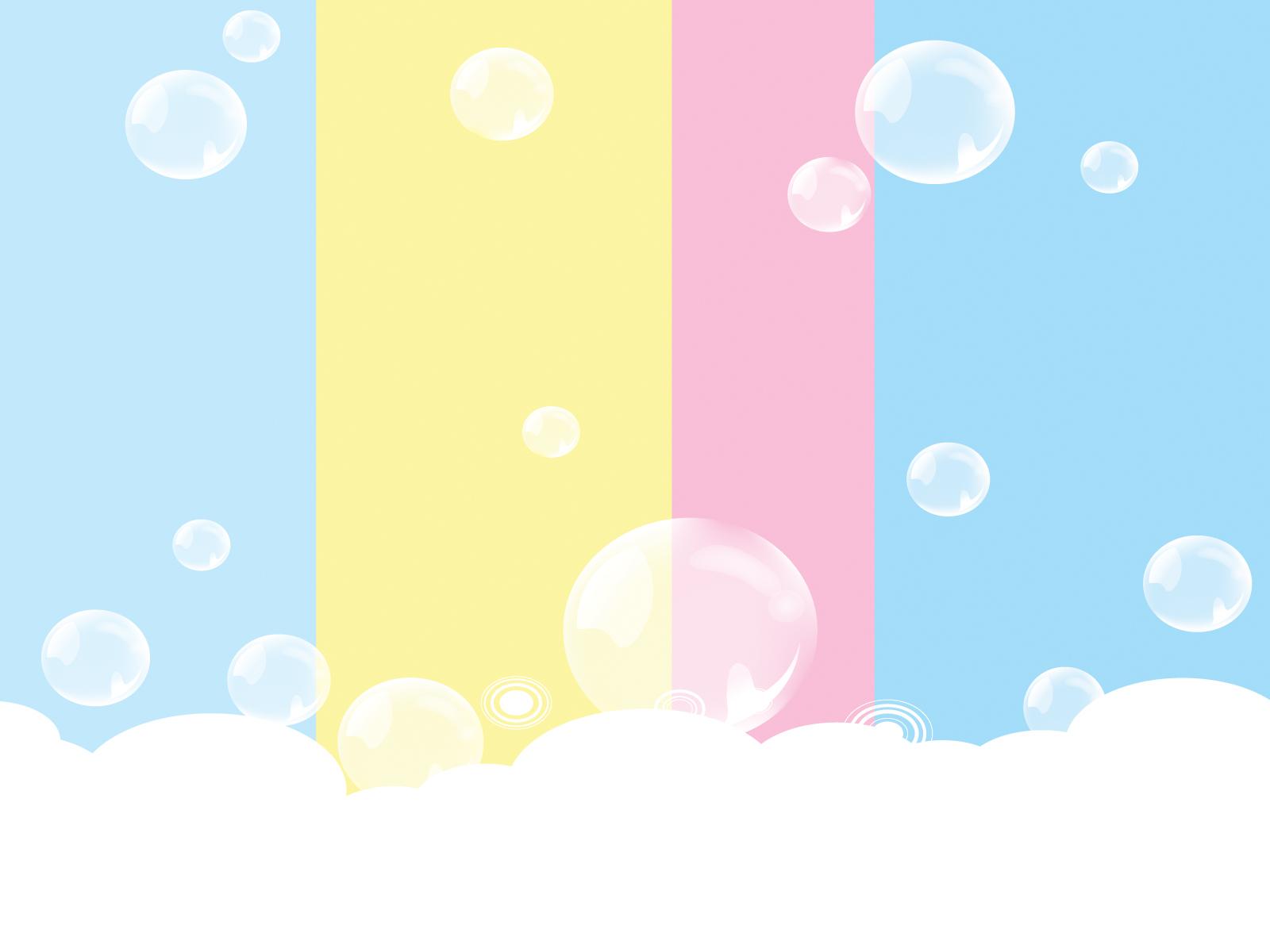 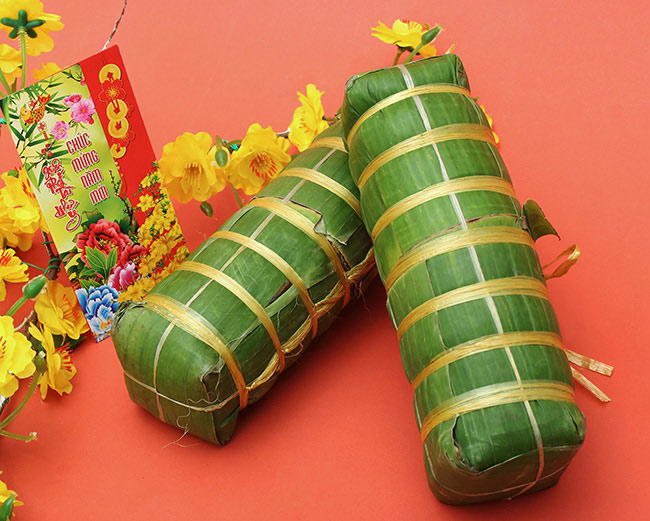 BÁNH TÉT
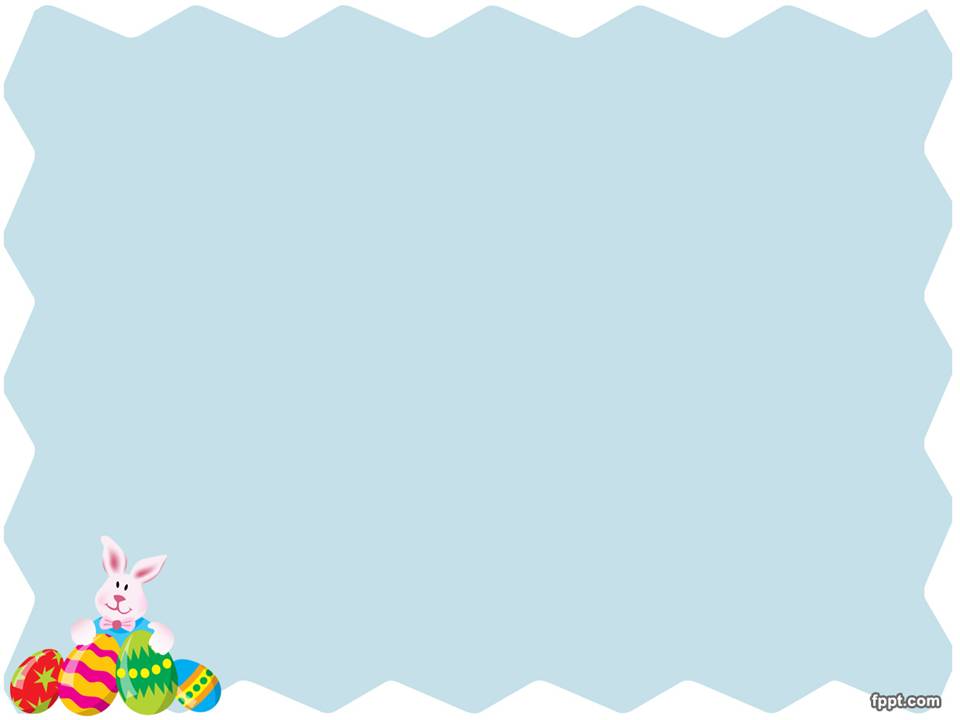 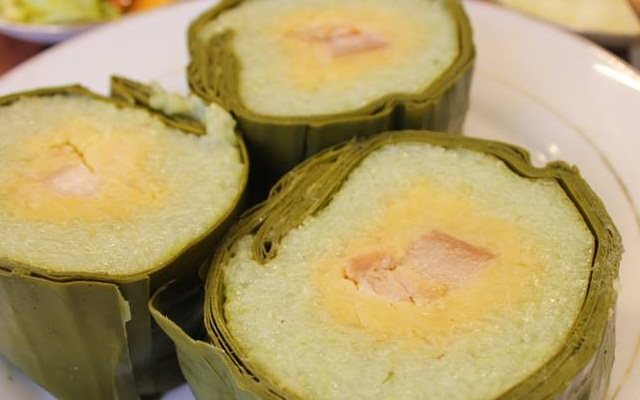 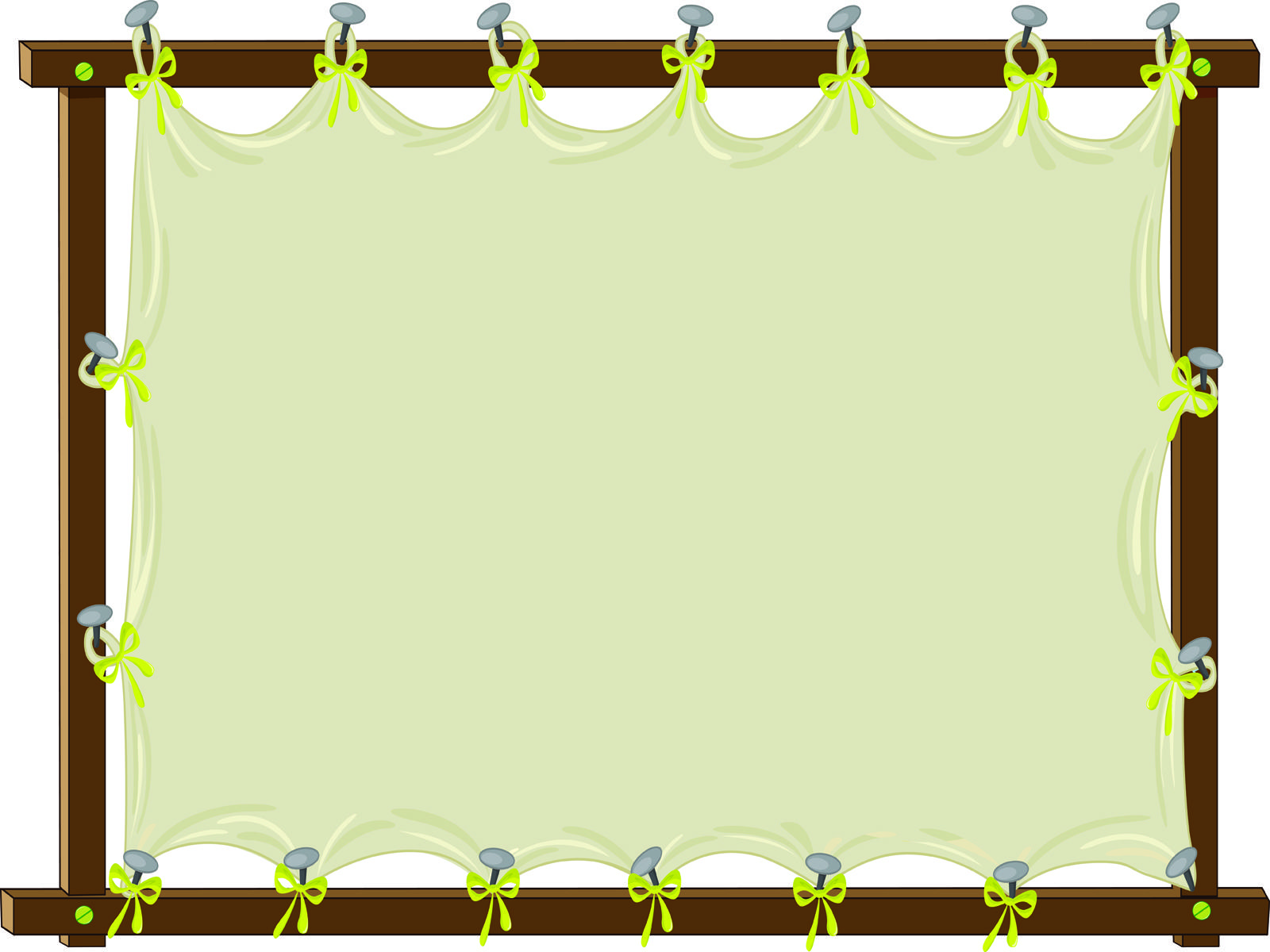 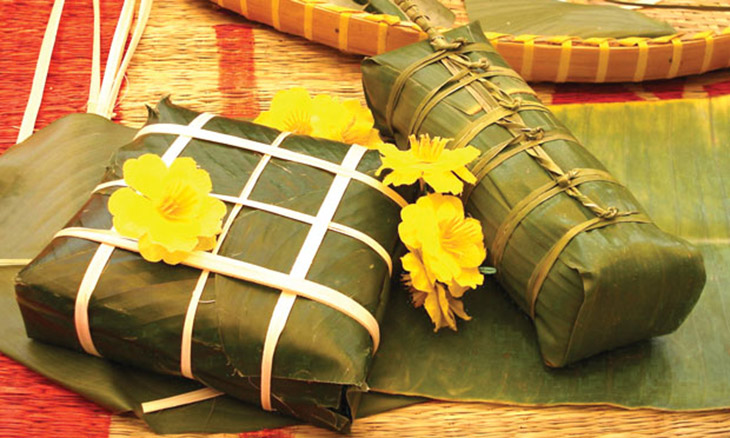 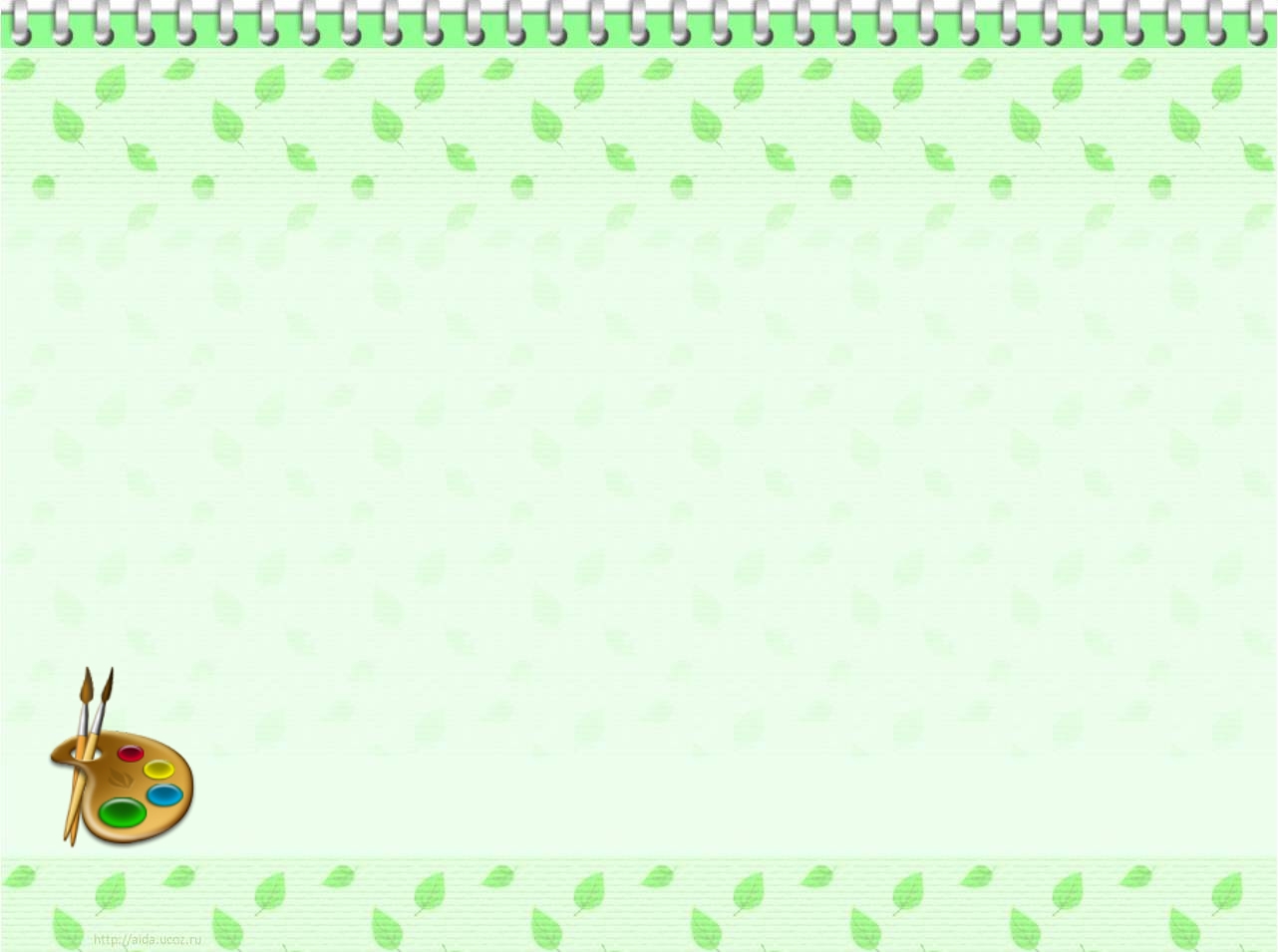 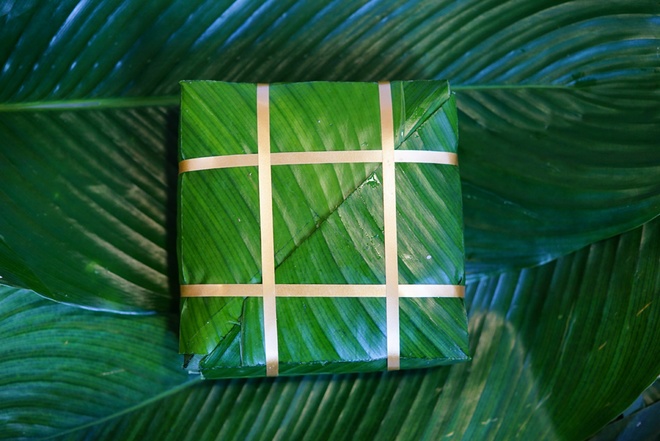 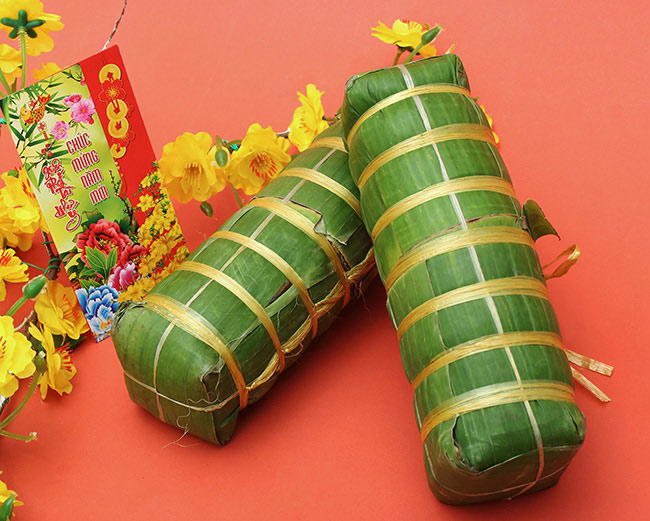 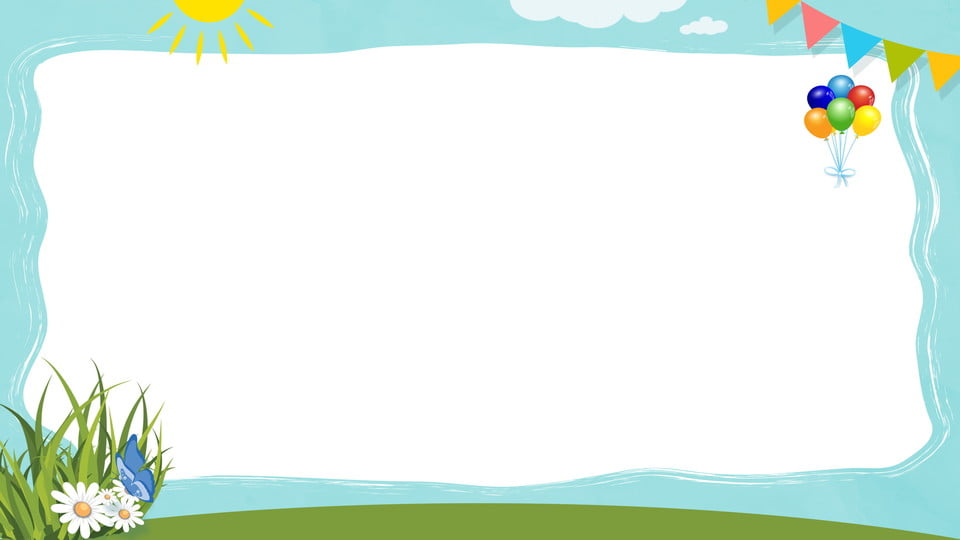 TRÒ CHƠI“BÉ TÀI GIỎI”
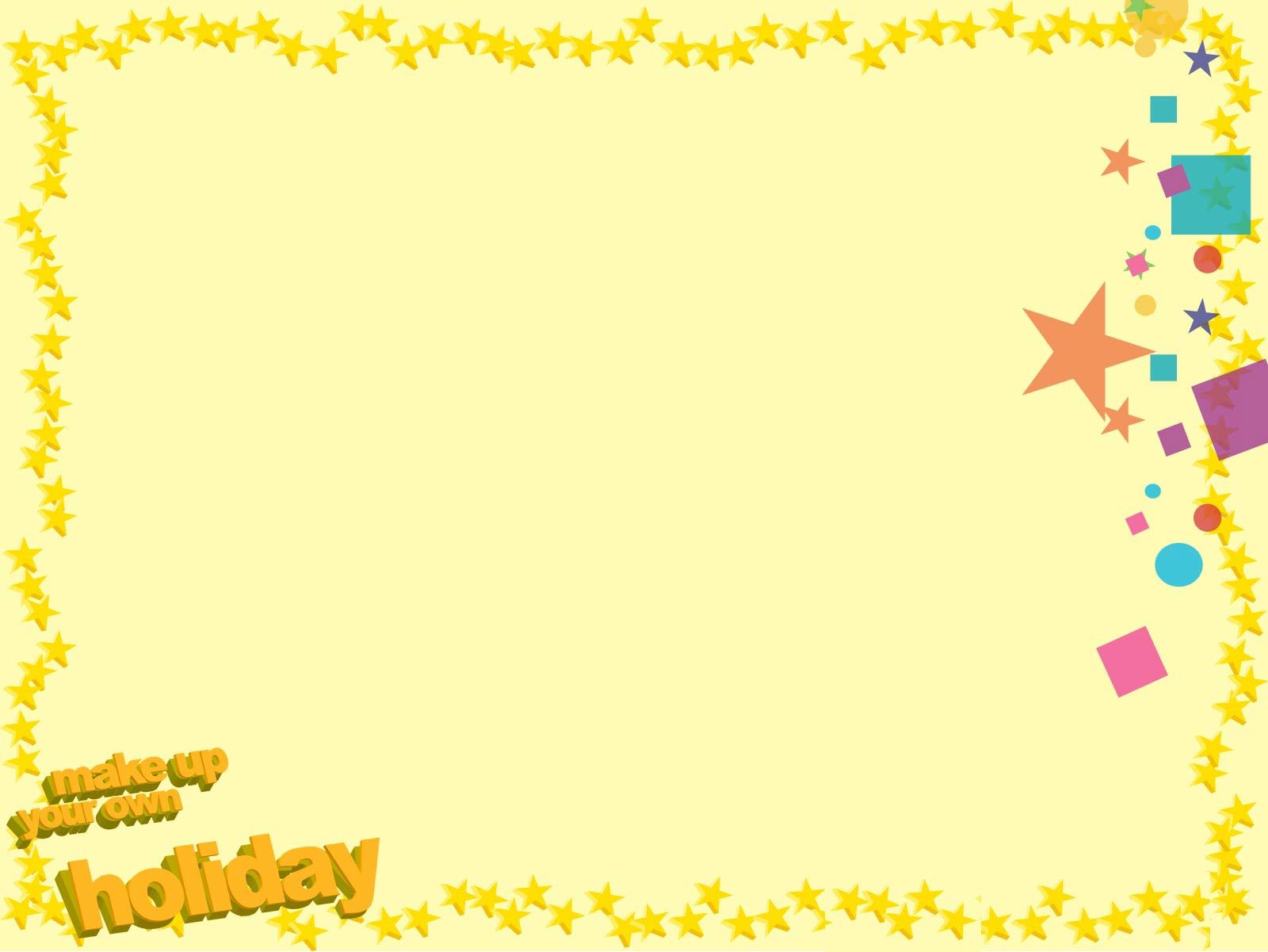 CÁCH CHƠI
Cô đưa ra câu hỏi và hình ảnh. Nhiệm vụ của các con là chọn đáp án đúng.
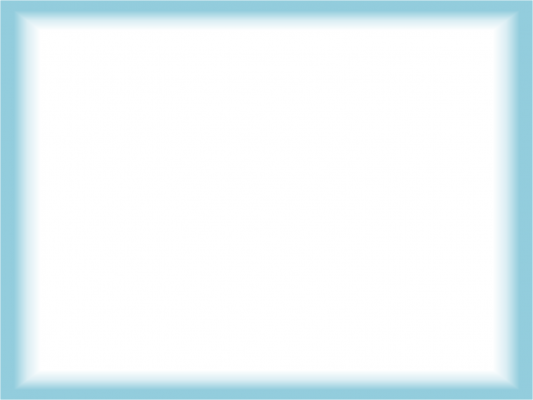 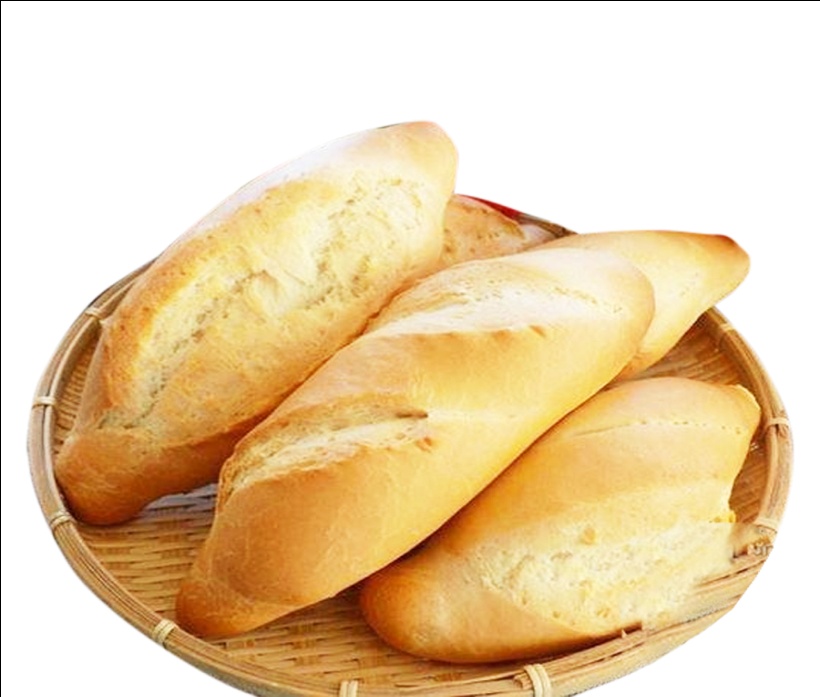 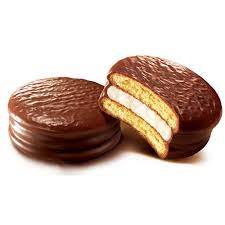 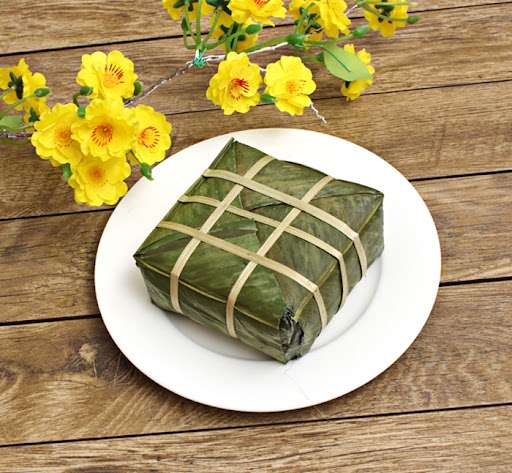 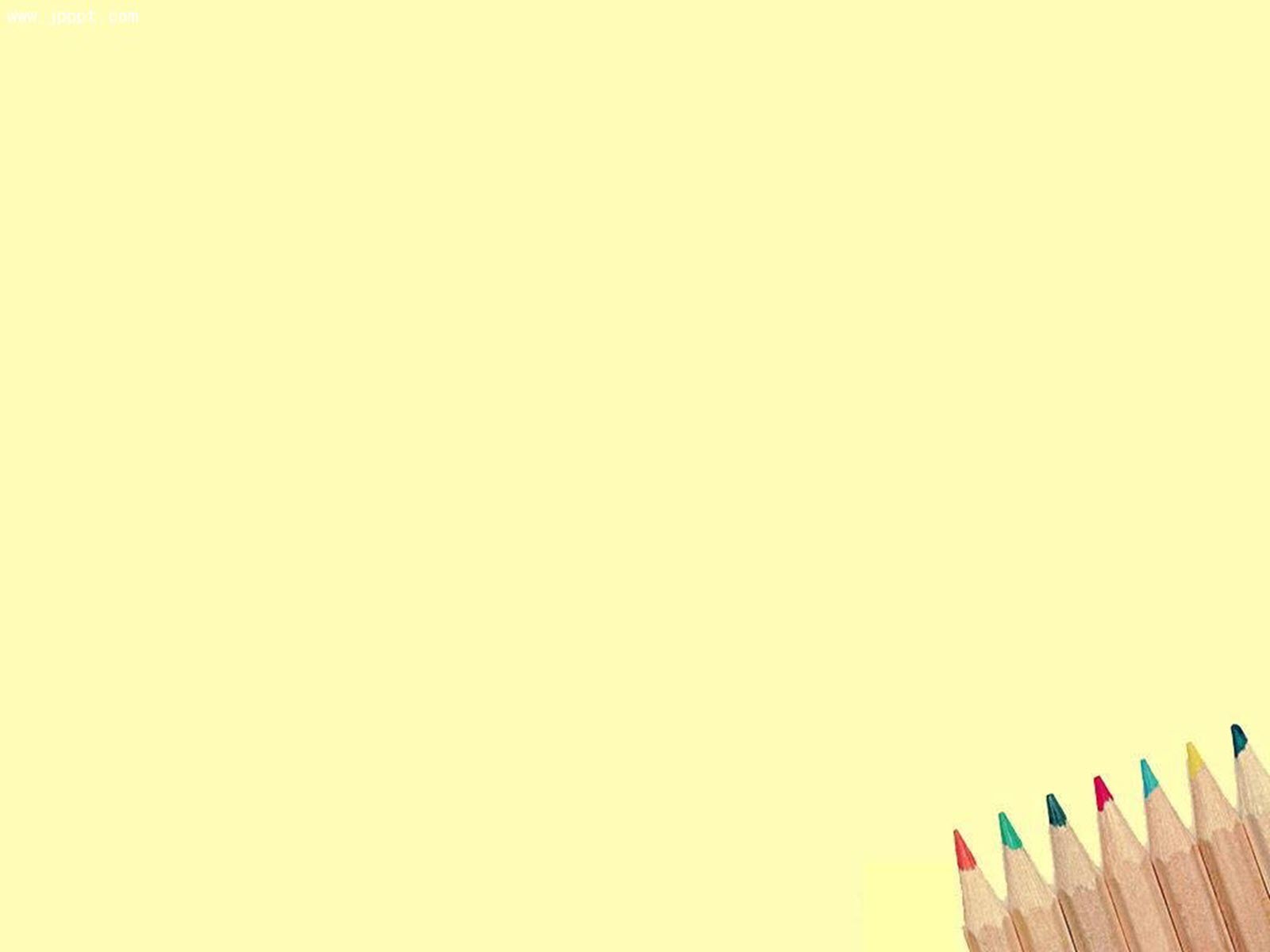 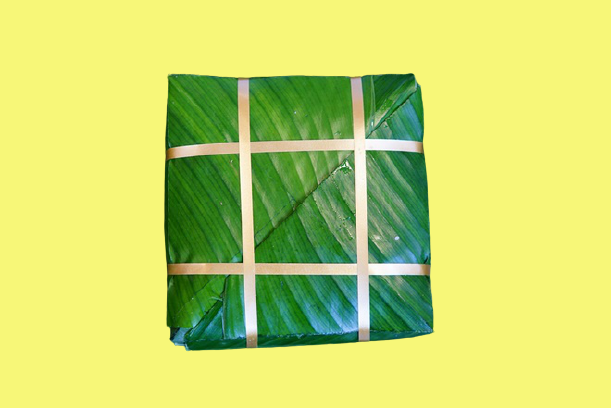 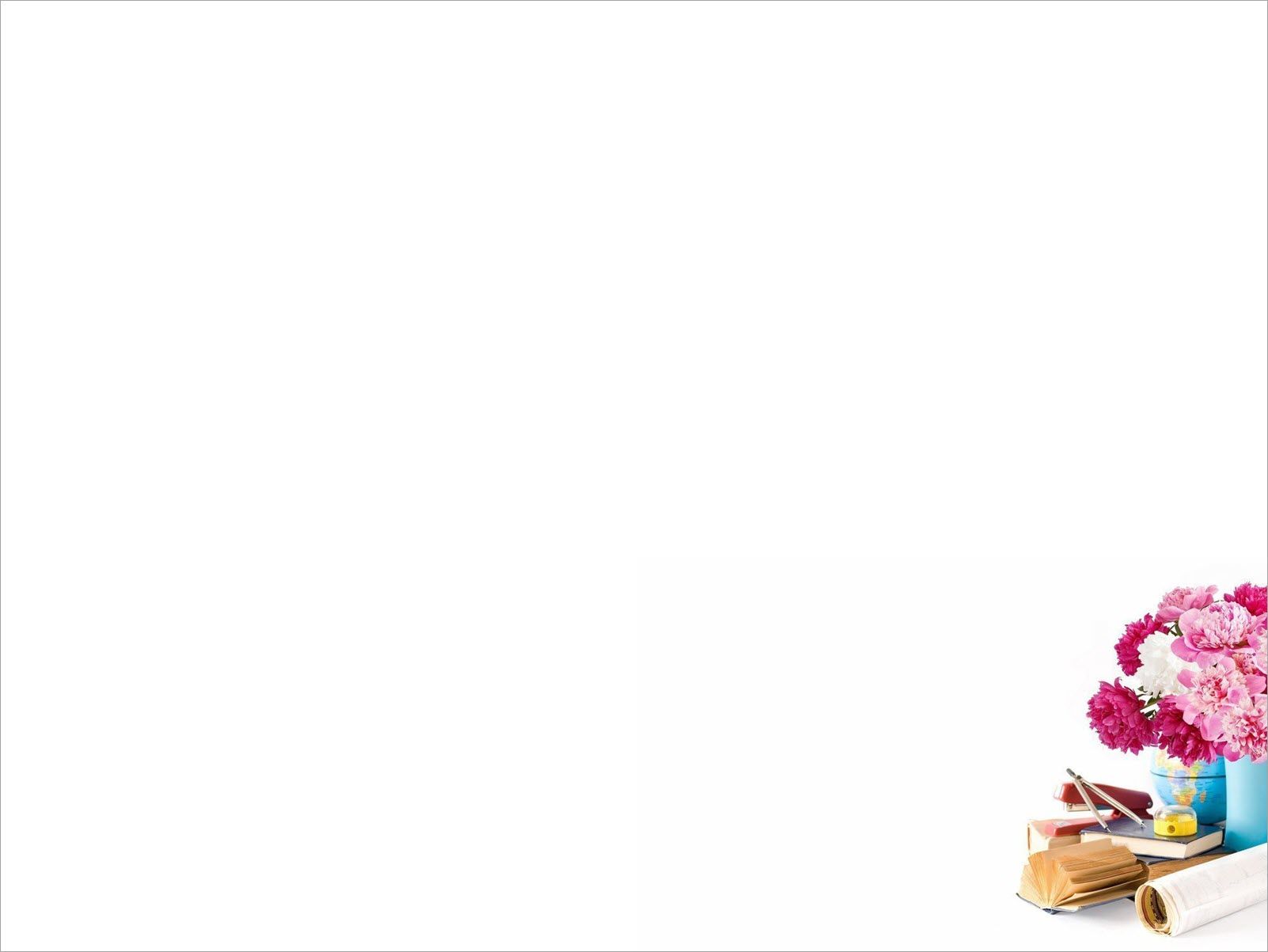 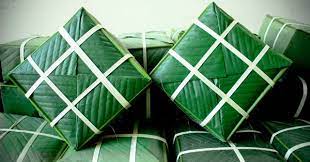 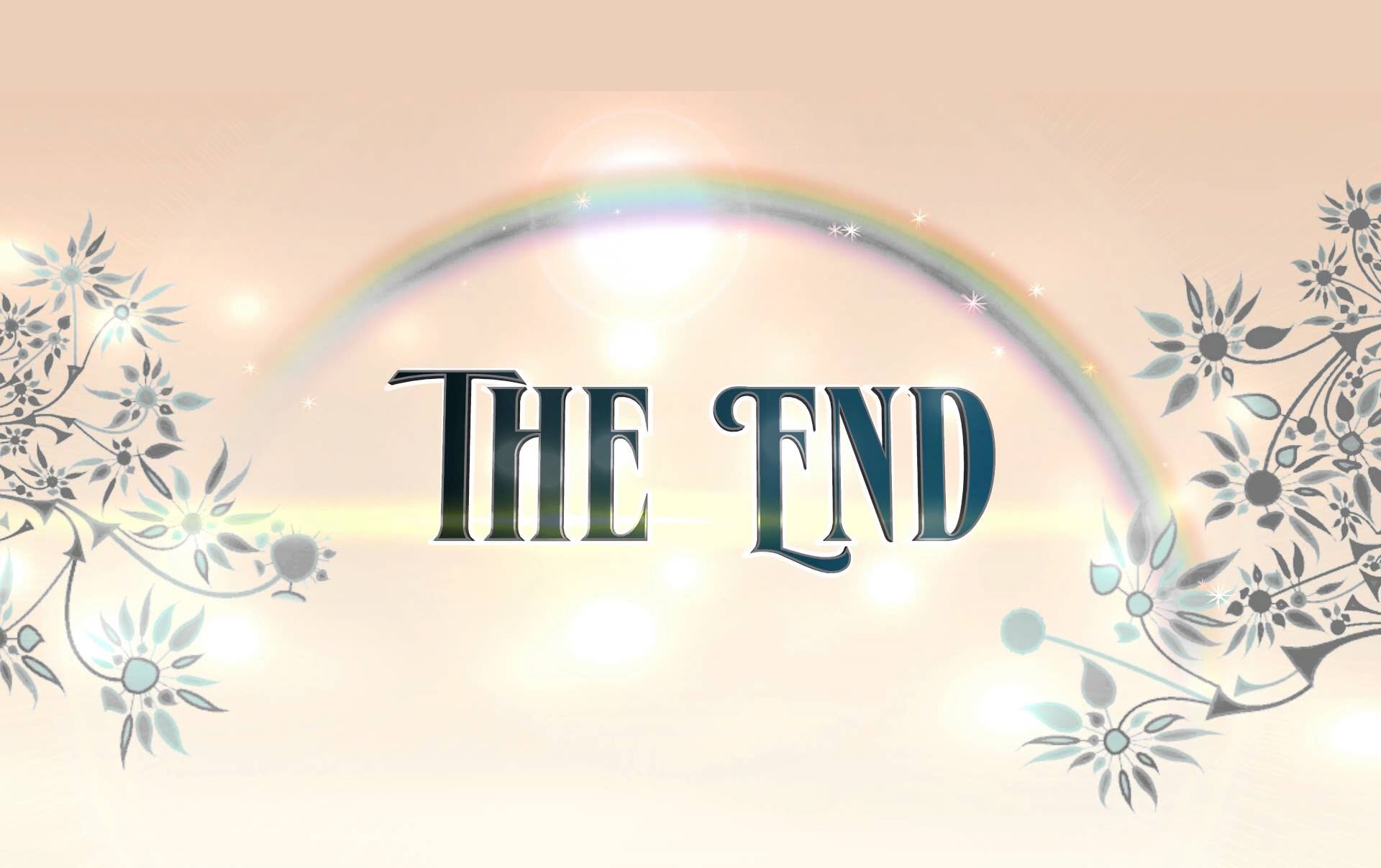